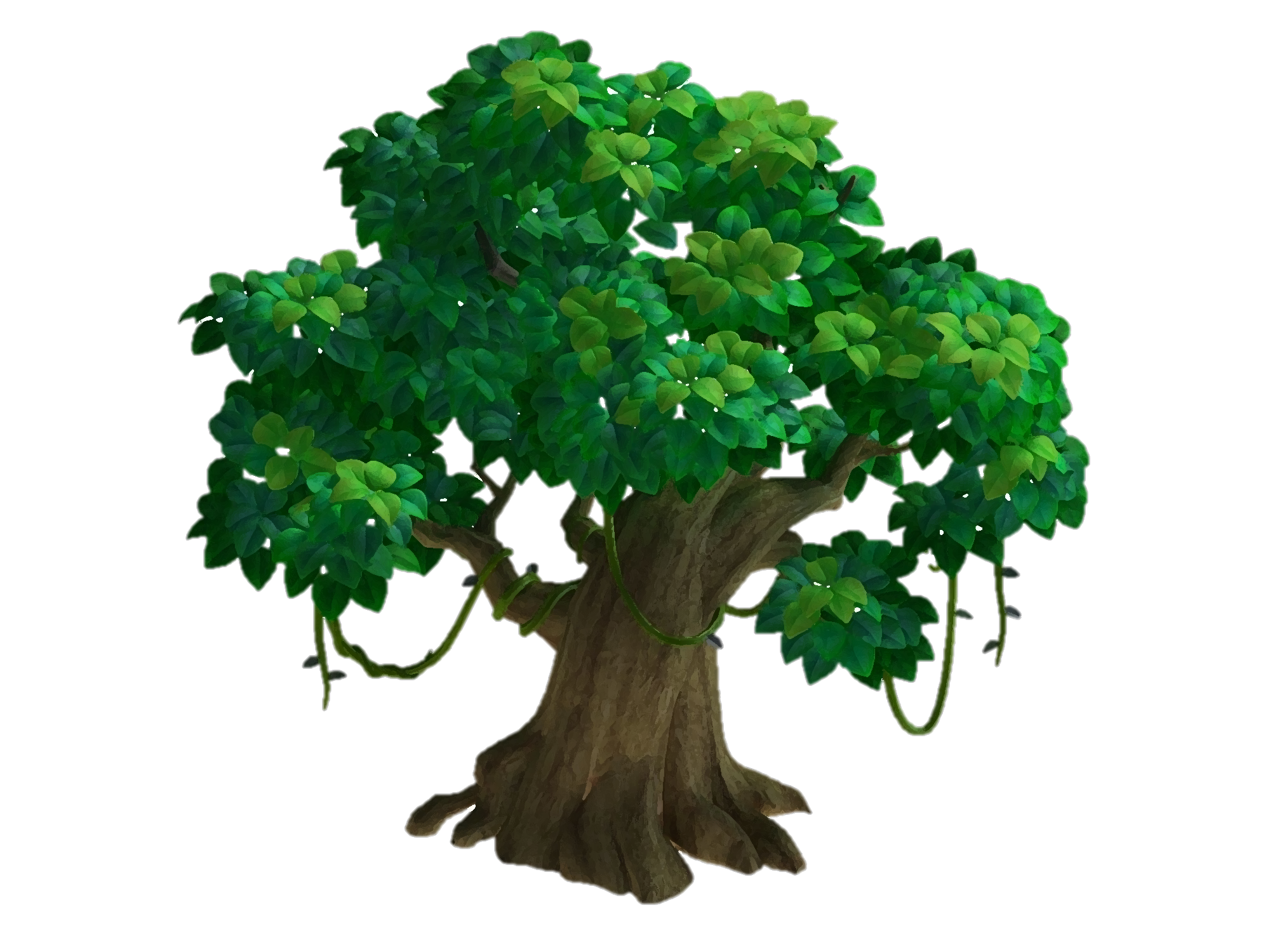 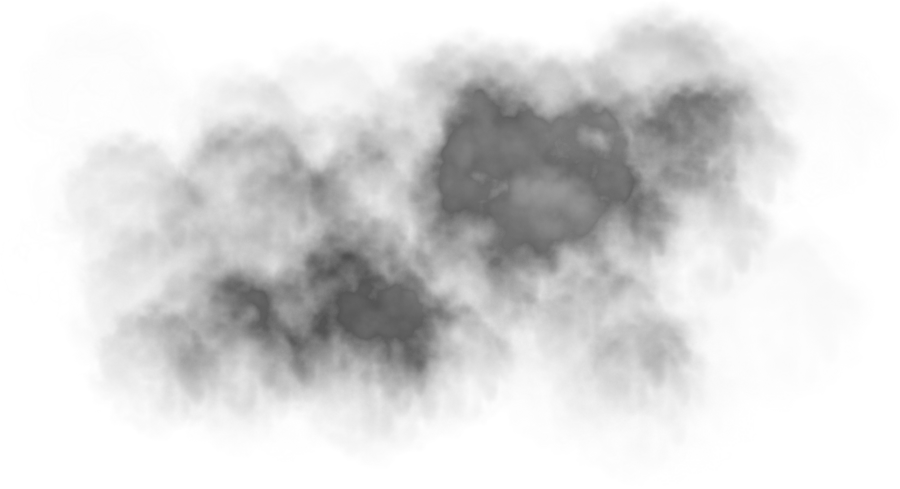 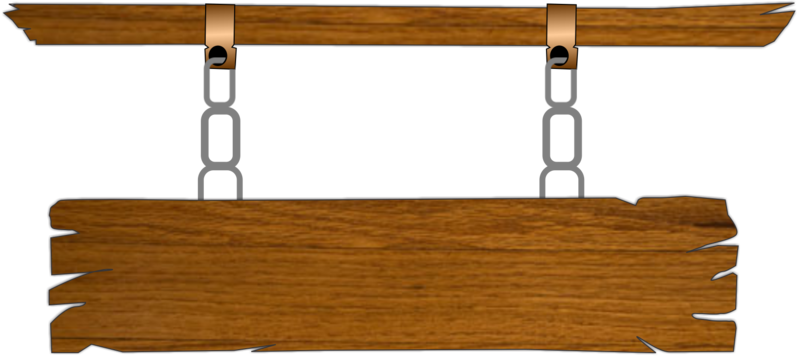 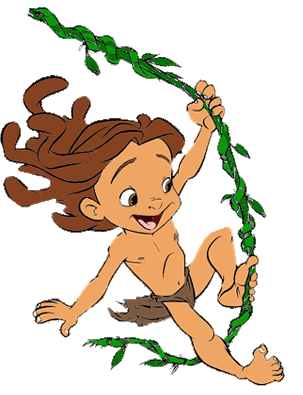 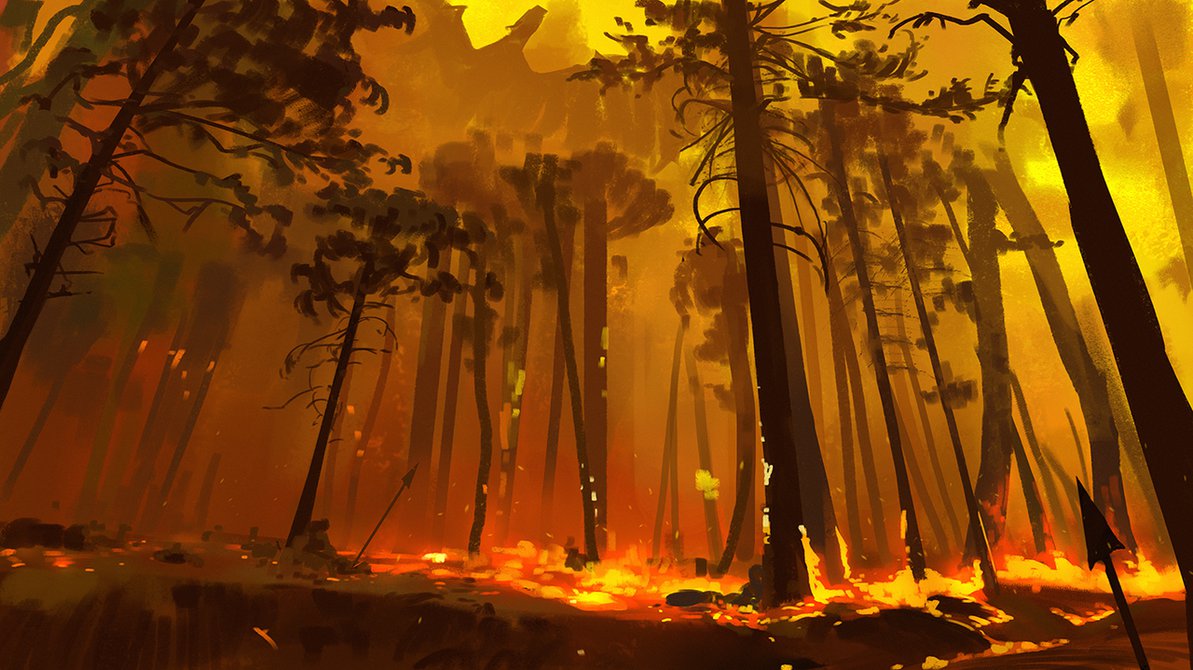 GIẢI CỨU RỪNG XANH
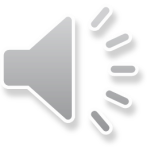 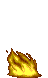 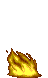 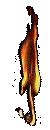 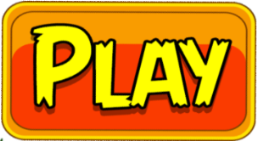 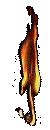 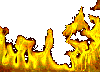 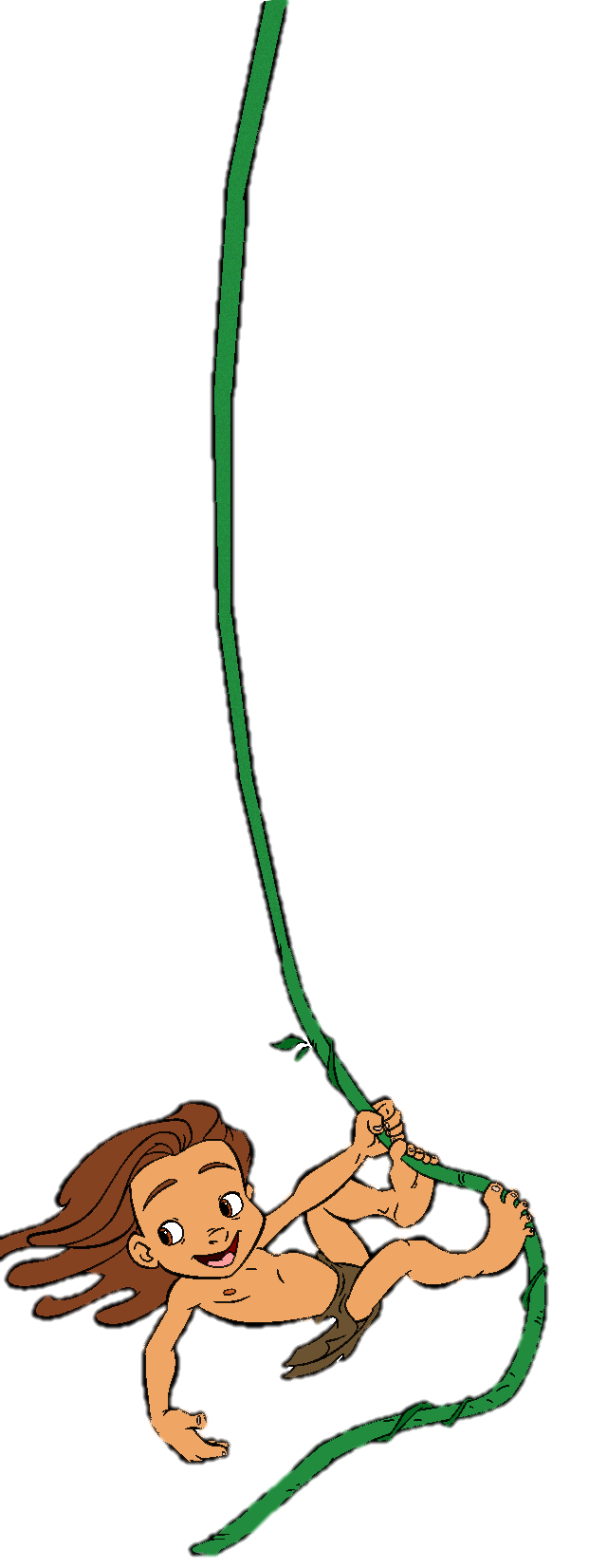 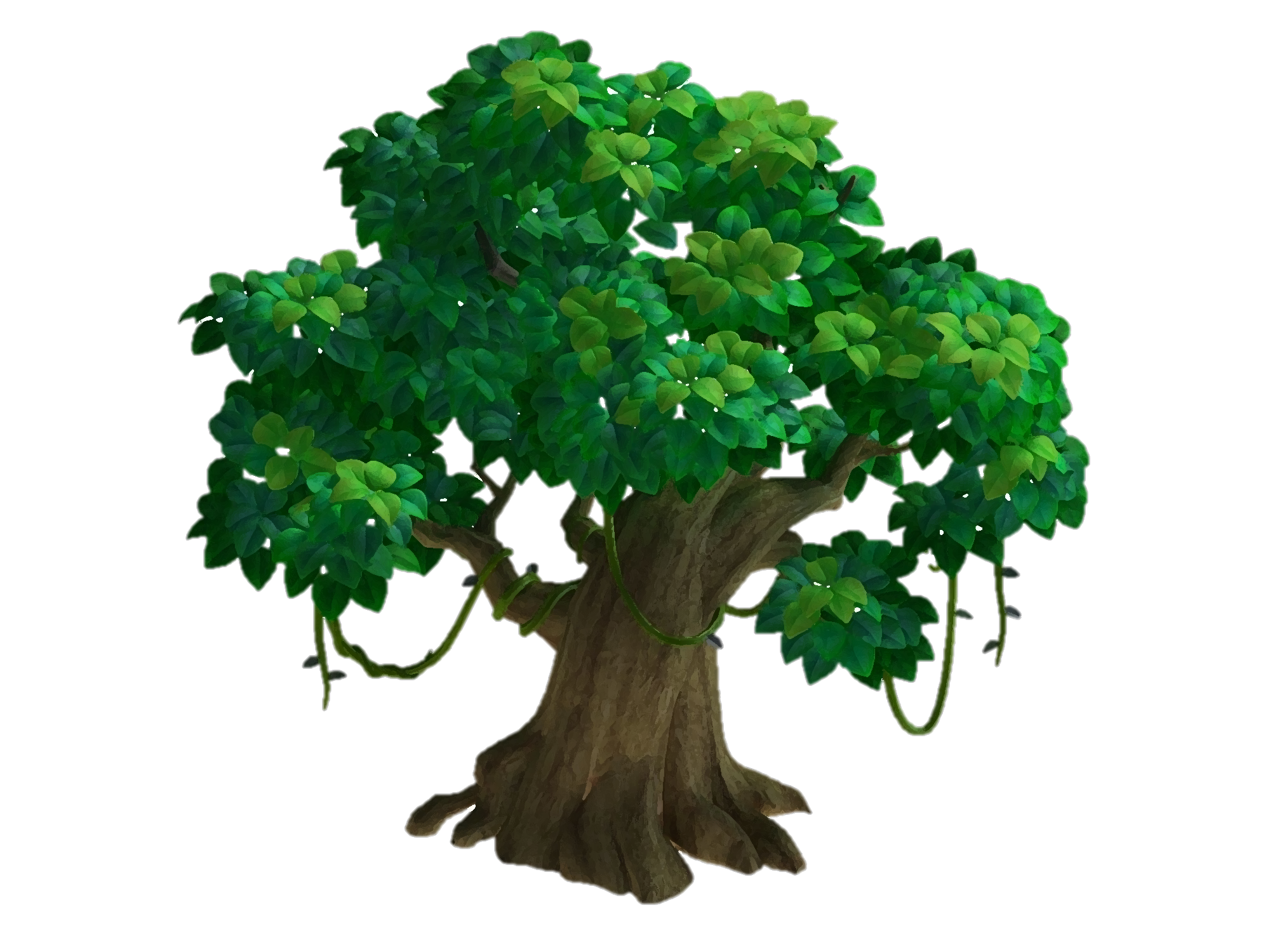 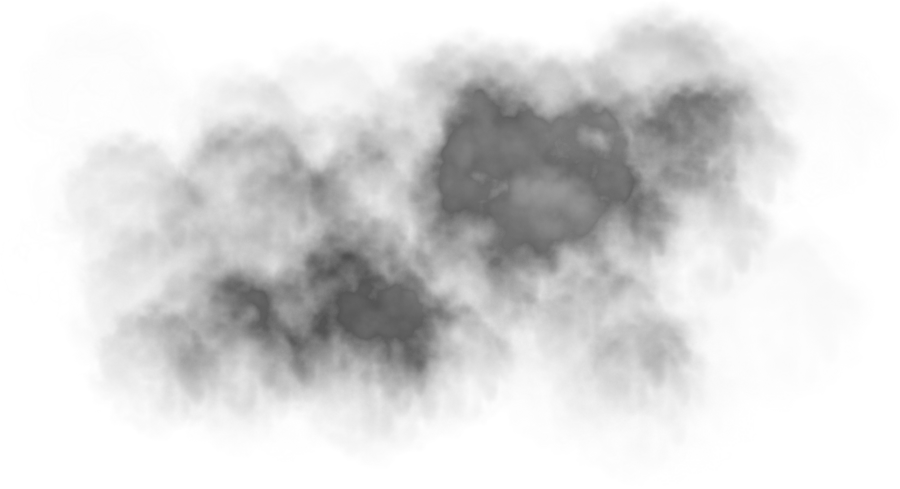 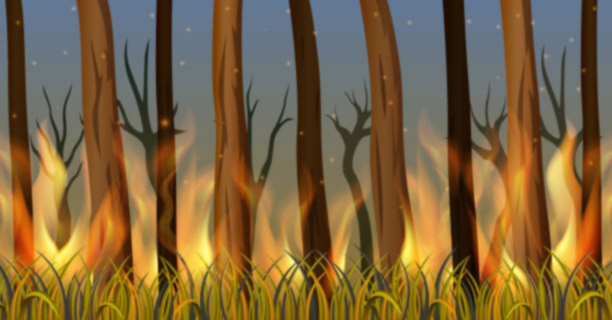 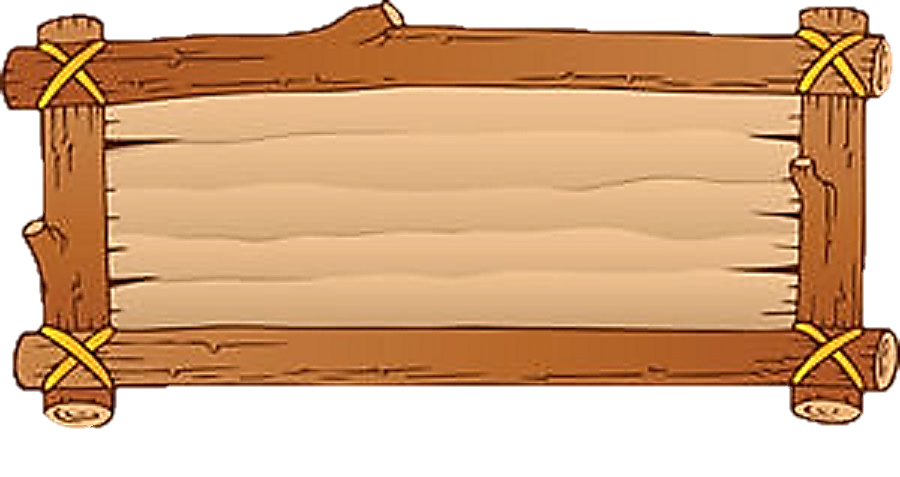 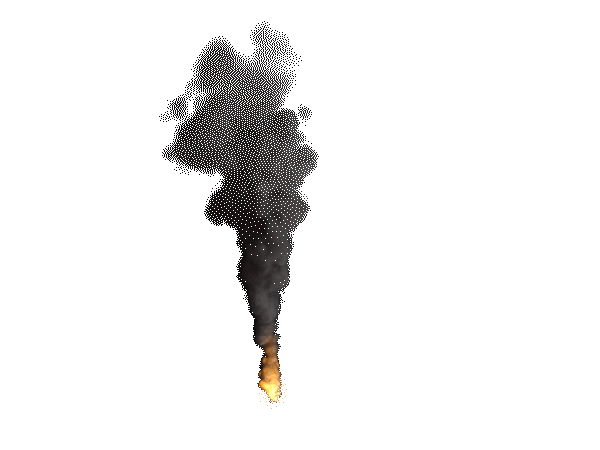 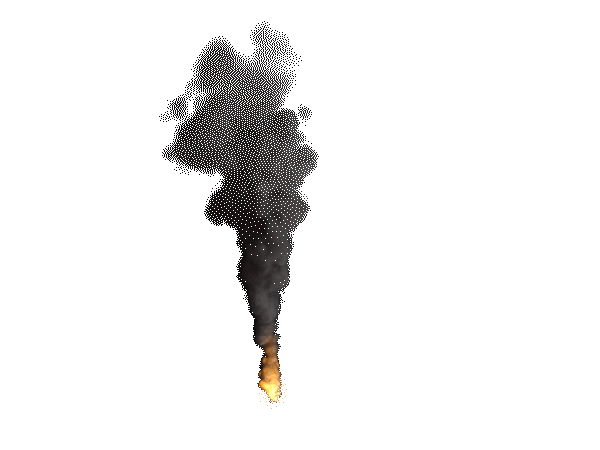 Bắt đầu!
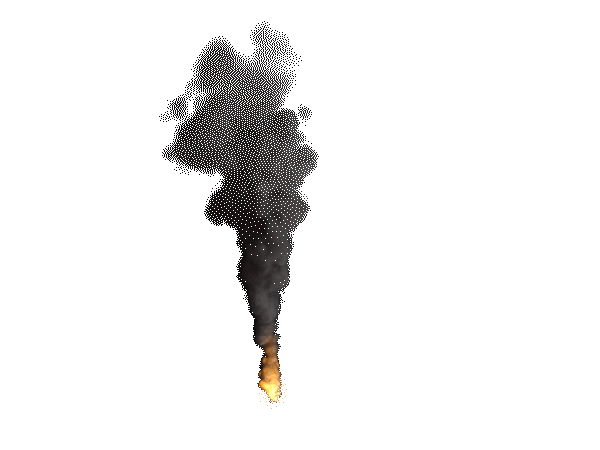 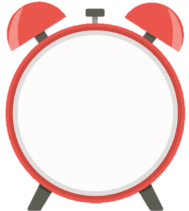 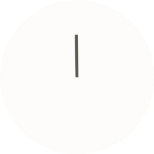 1.  Nêu cách cộng 2 phân số cùng mẫu  số
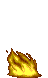 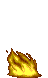 HẾT GIỜ
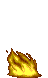 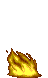 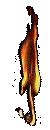 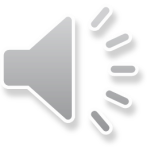 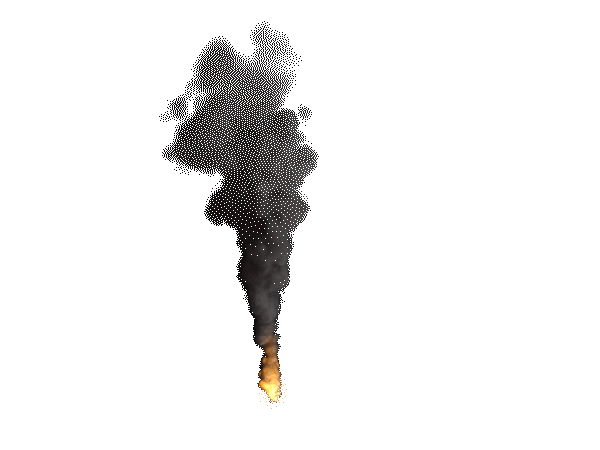 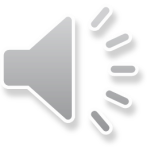 Muốn cộng hai phân số cùng mẫu số , ta cộng hai tử số với nhau và giữ nguyên mẫu số .
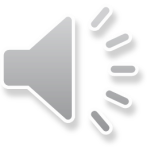 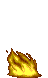 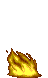 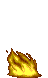 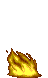 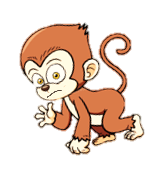 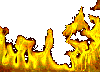 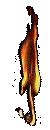 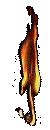 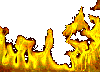 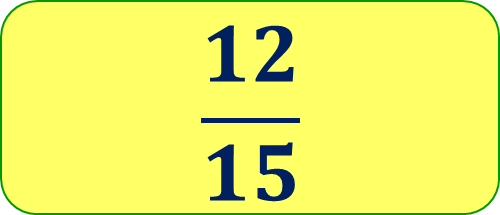 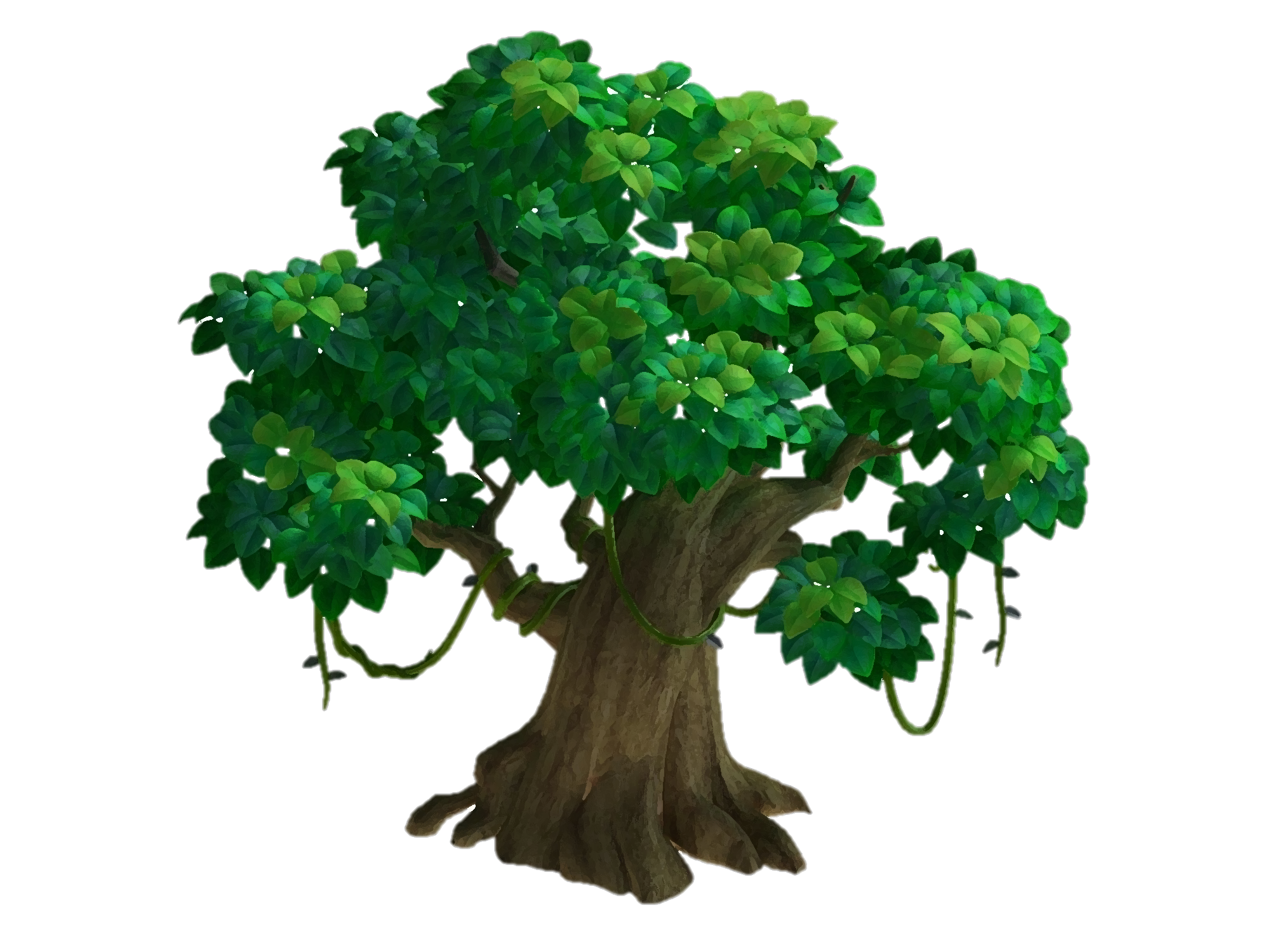 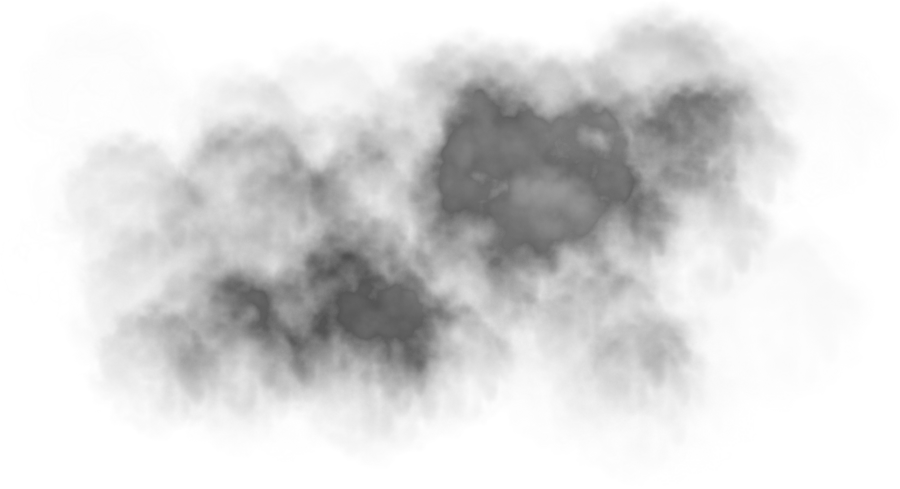 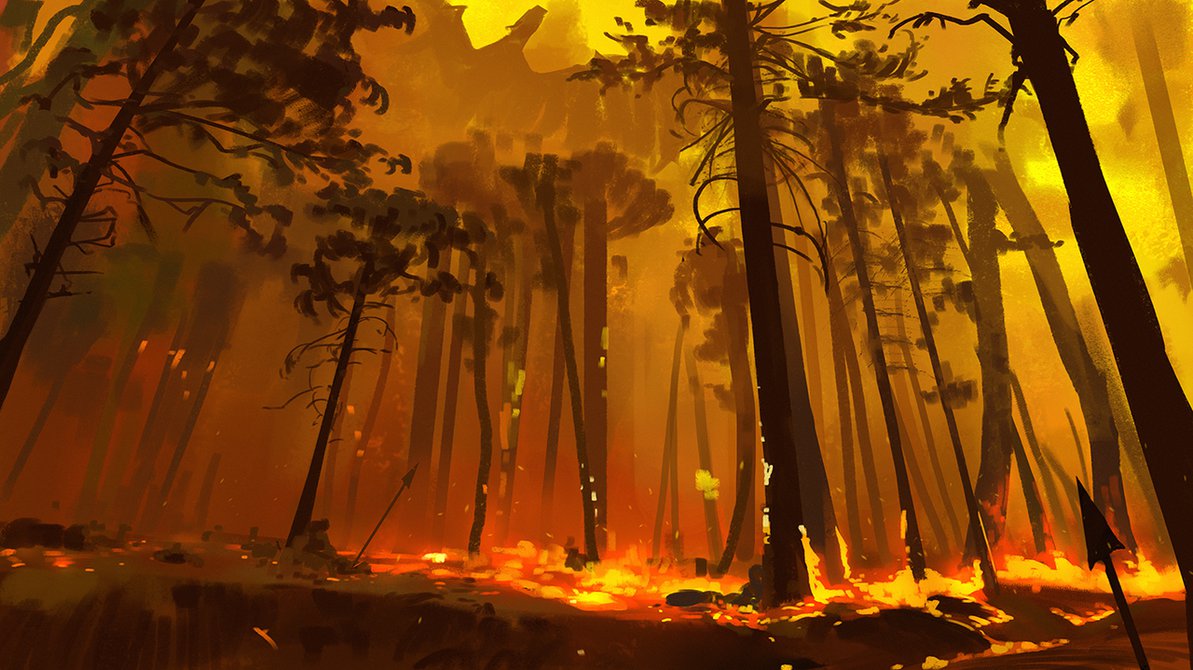 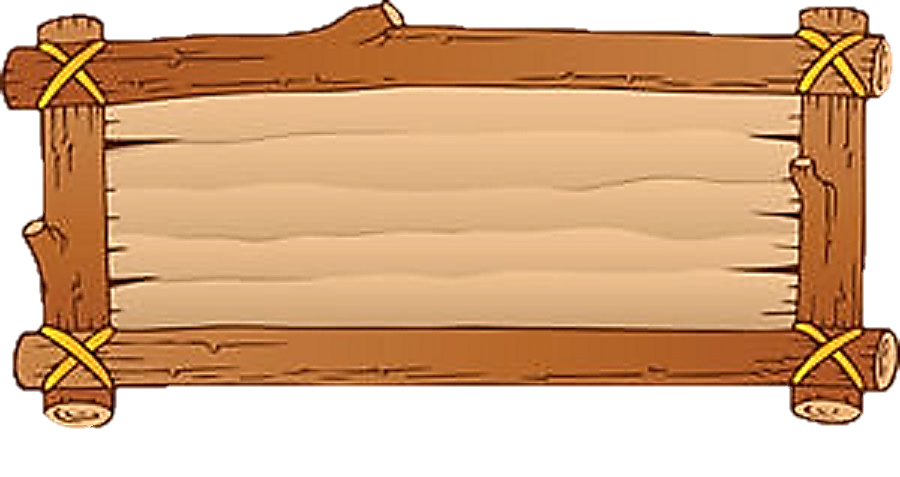 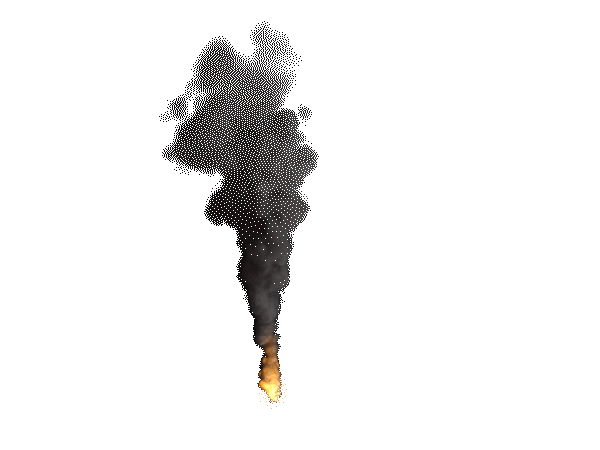 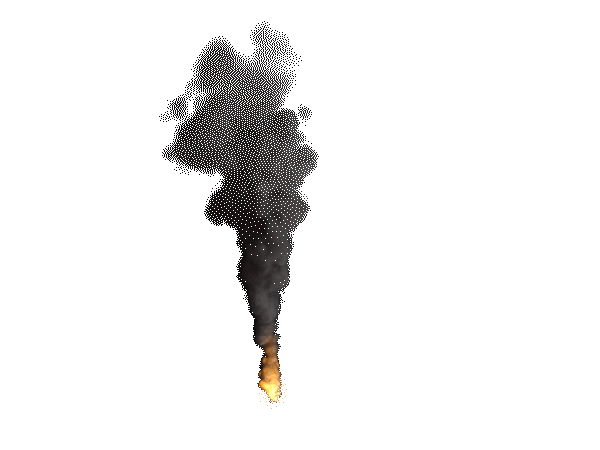 Bắt đầu!
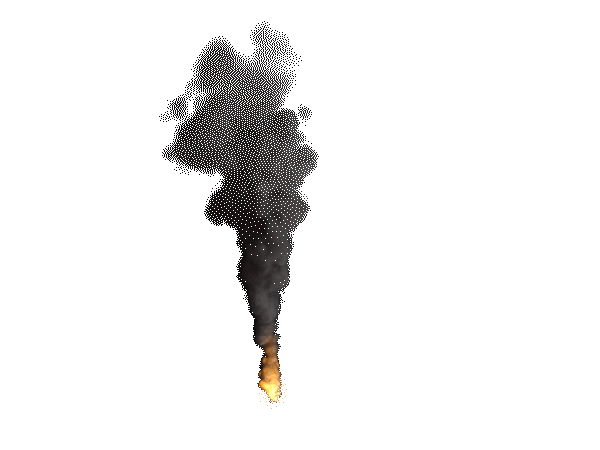 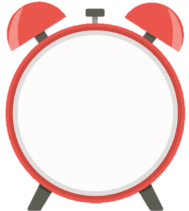 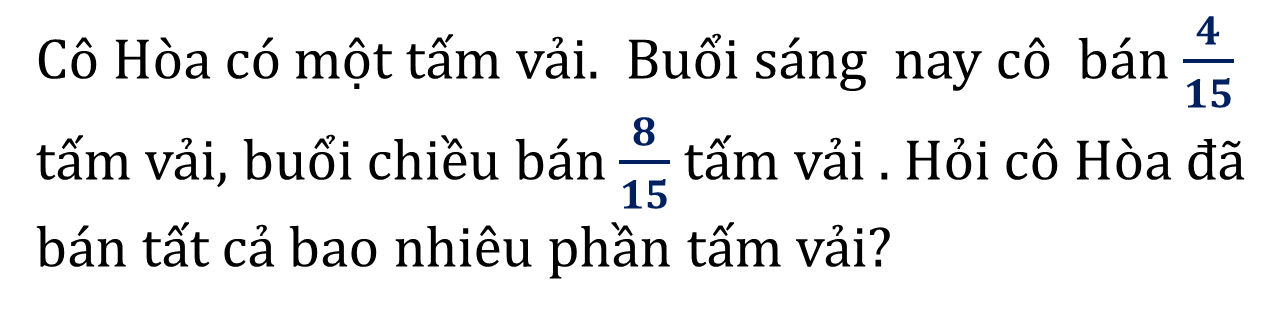 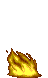 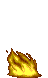 HẾT GIỜ
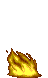 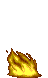 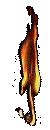 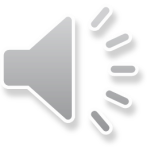 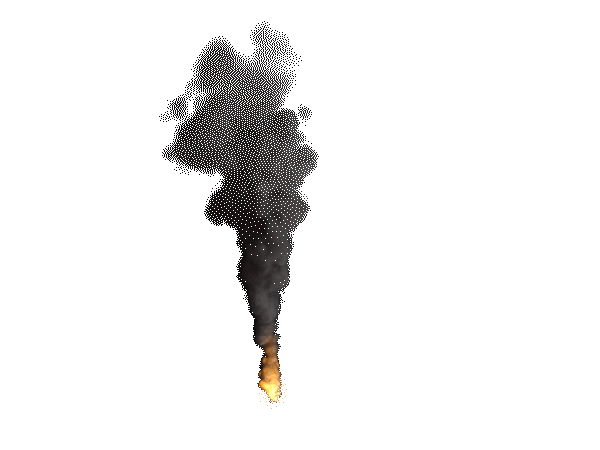 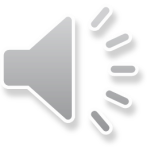 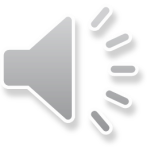 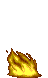 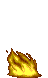 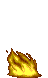 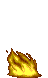 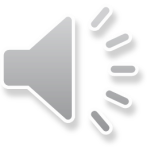 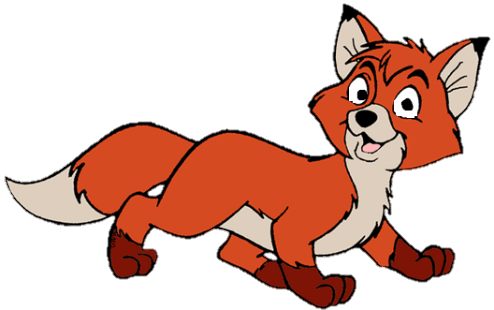 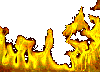 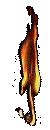 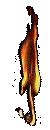 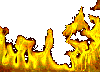 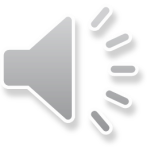 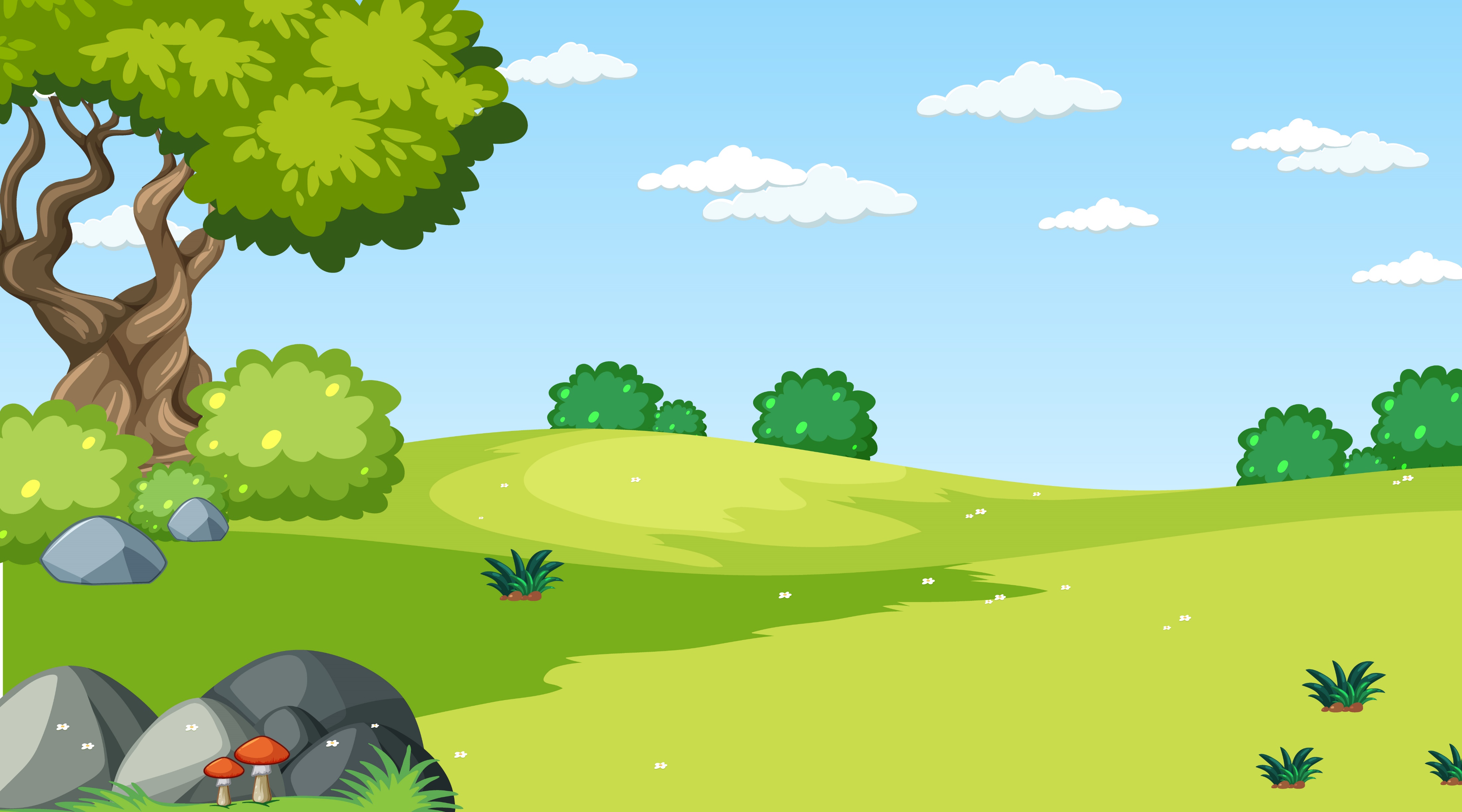 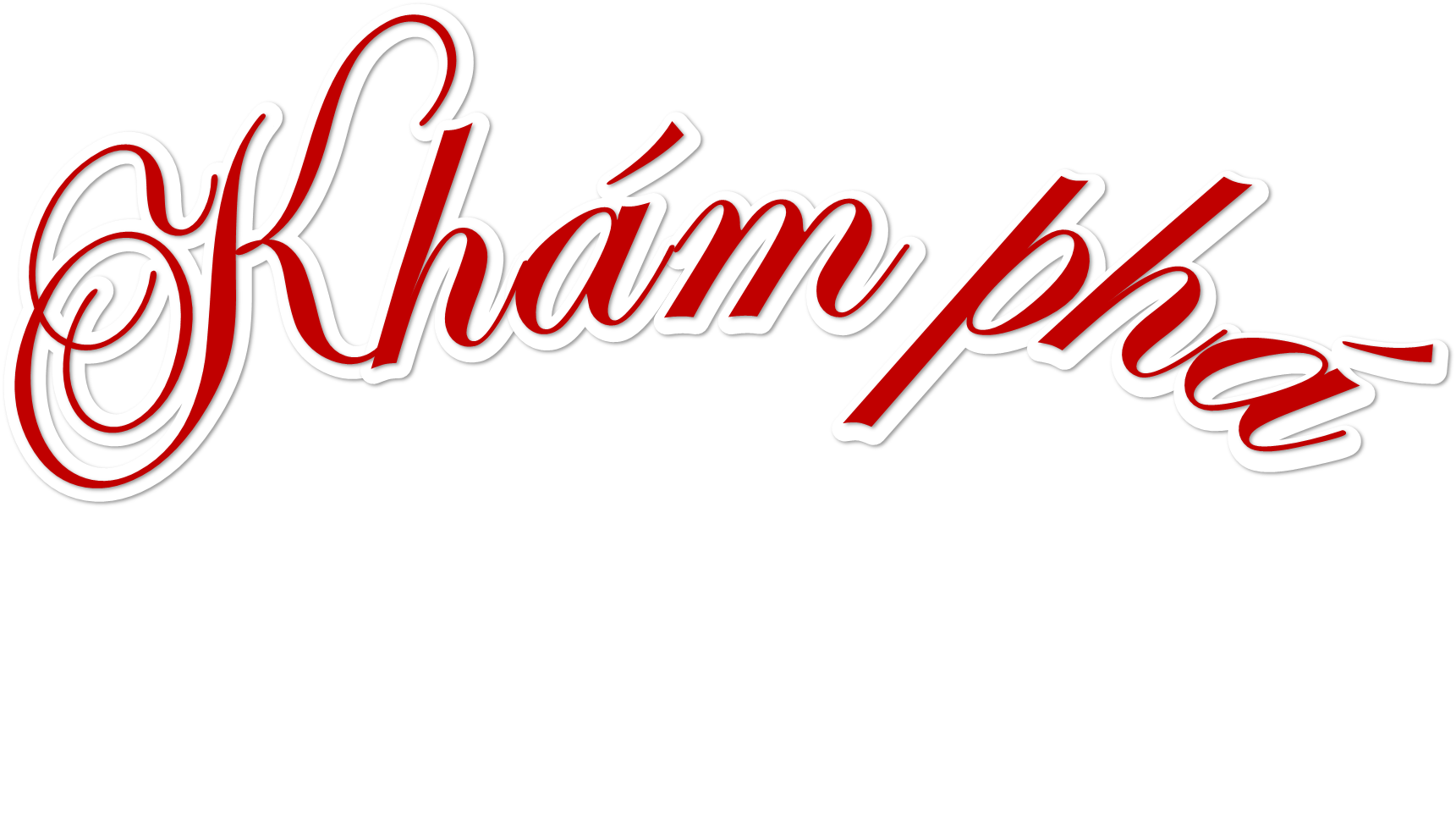 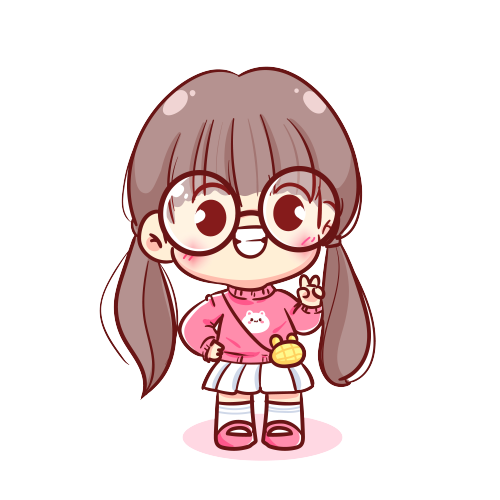 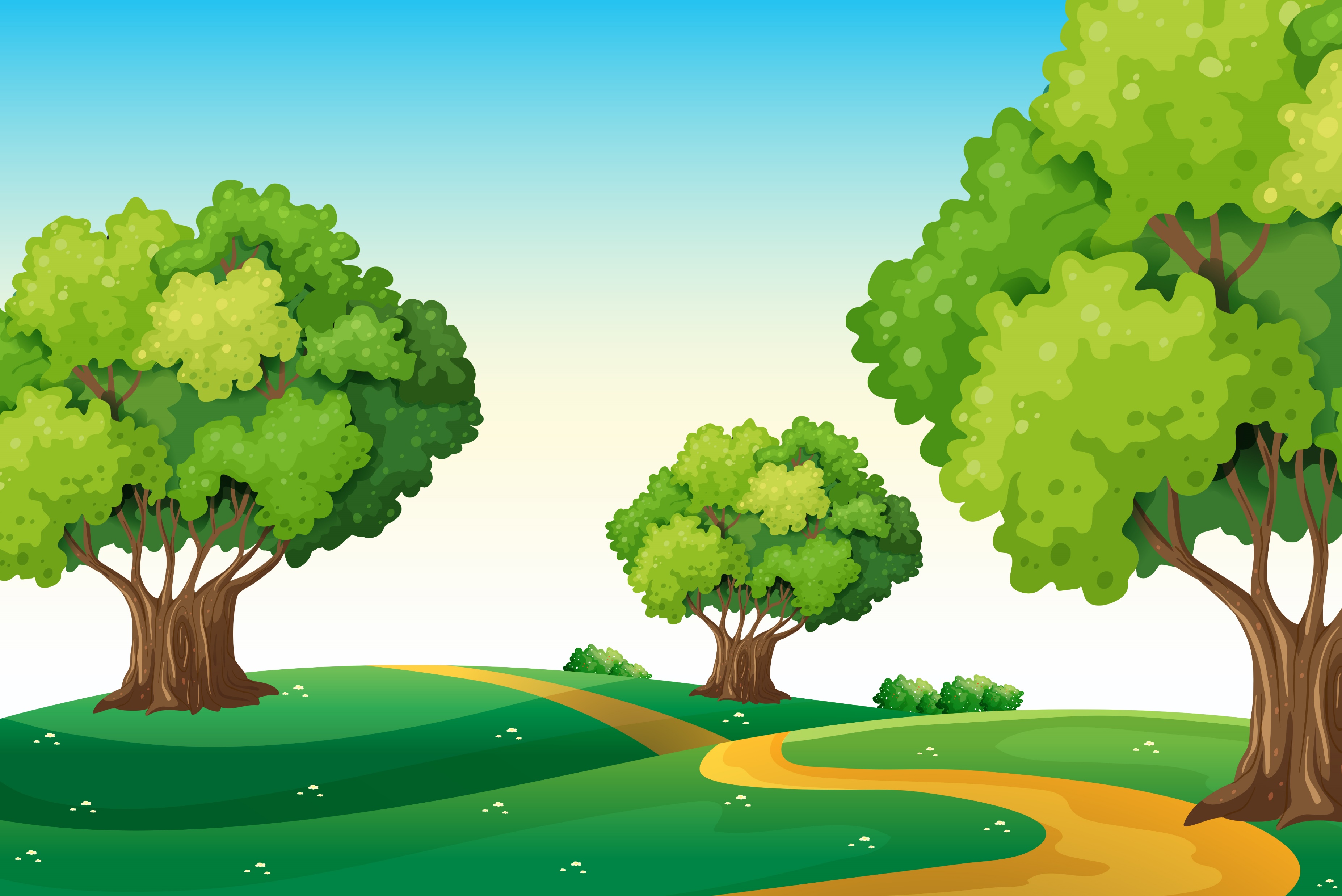 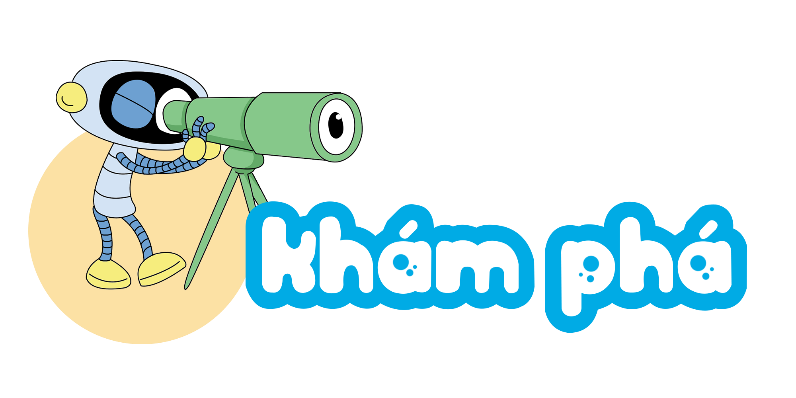 CỘNG HAI PHÂN SỐ KHÁC MẪU SỐ
Để thực hiện phép tính này, ta cần đưa về phép cộng hai phân số có cùng mẫu số.
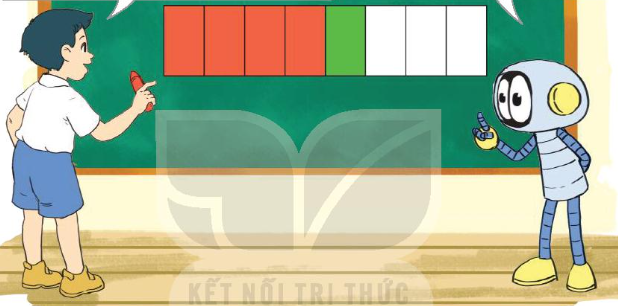 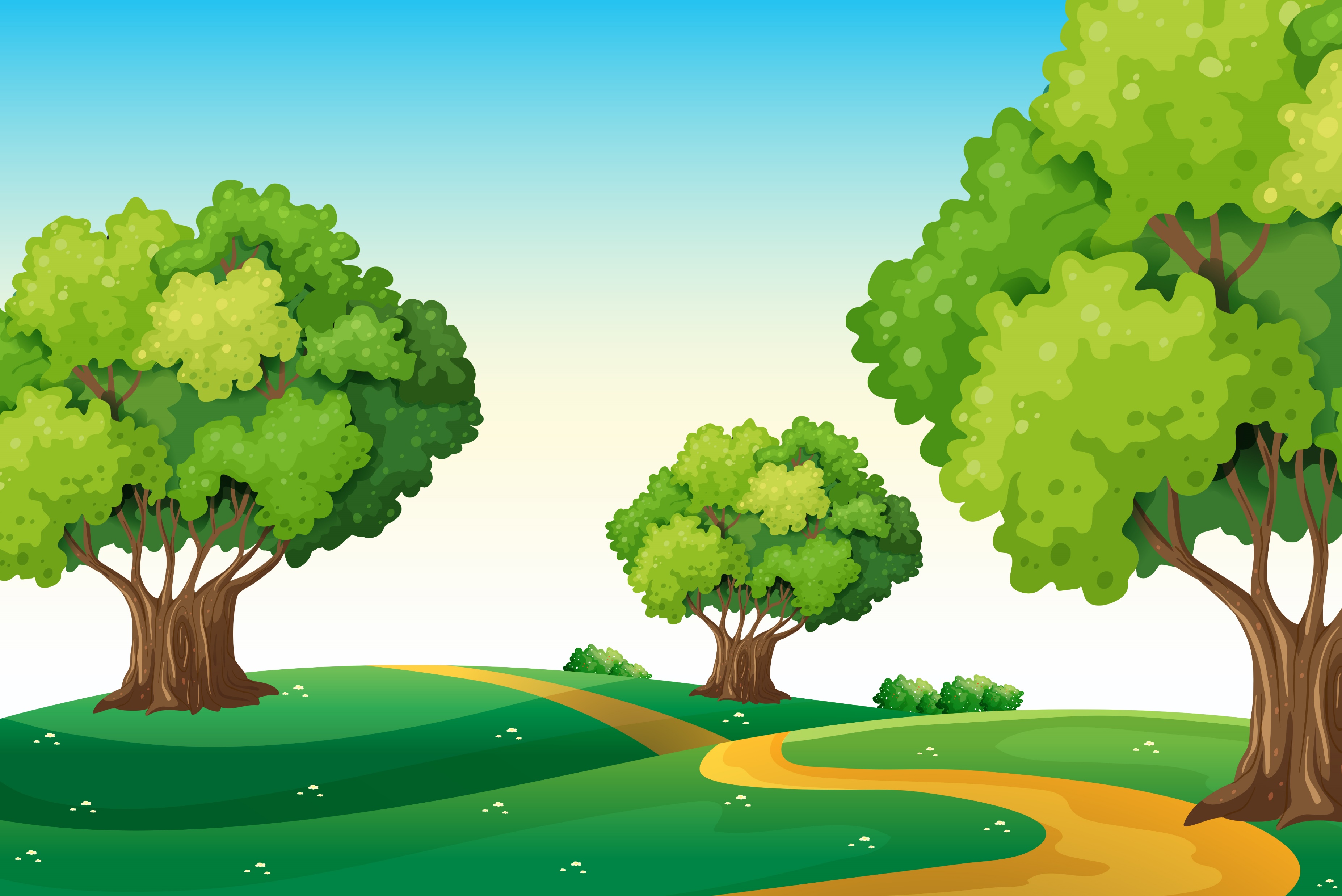 Muốn cộng hai phân số khác mẫu số, ta quy đồng hai phân số đó rồi cộng các phân số đó.
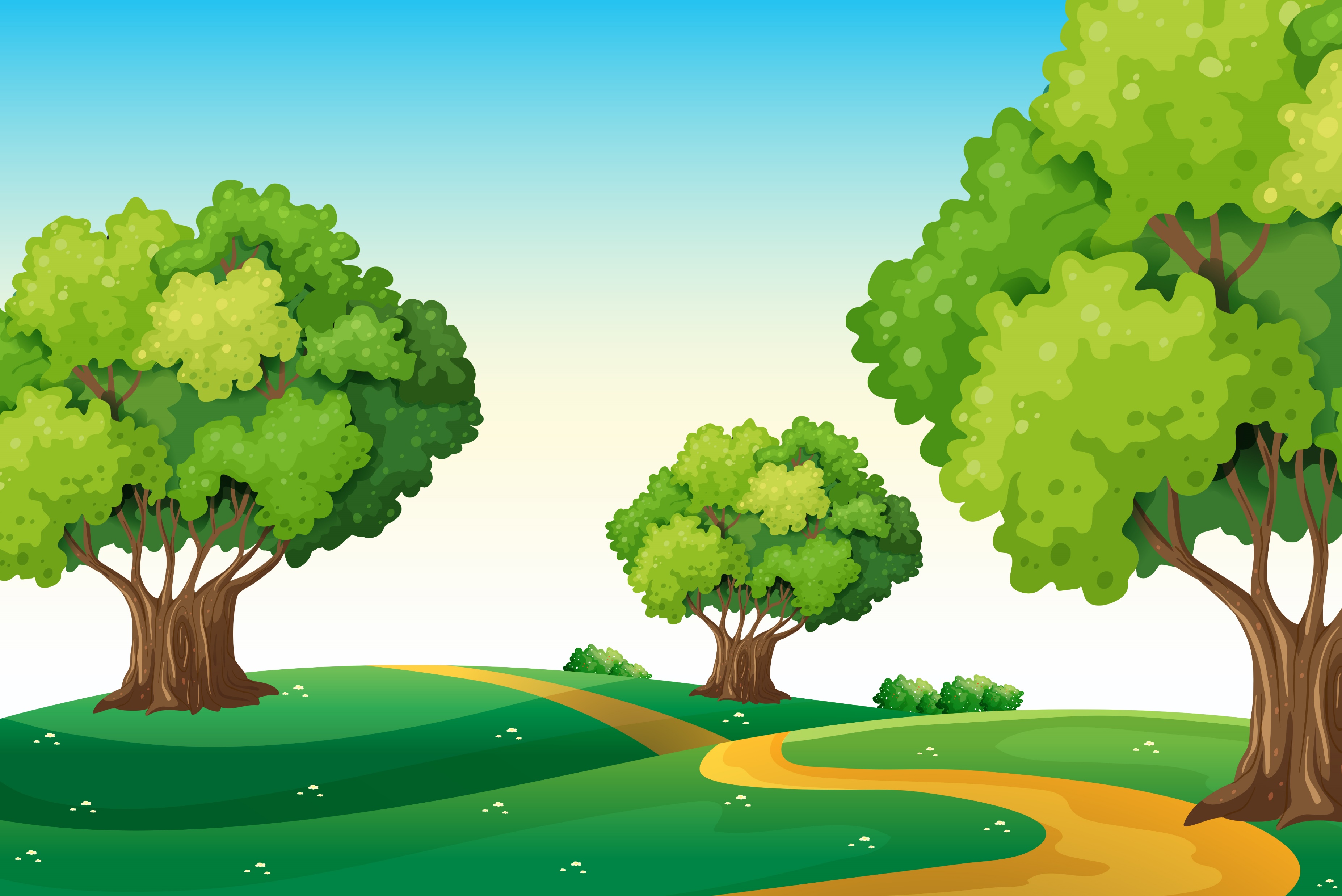 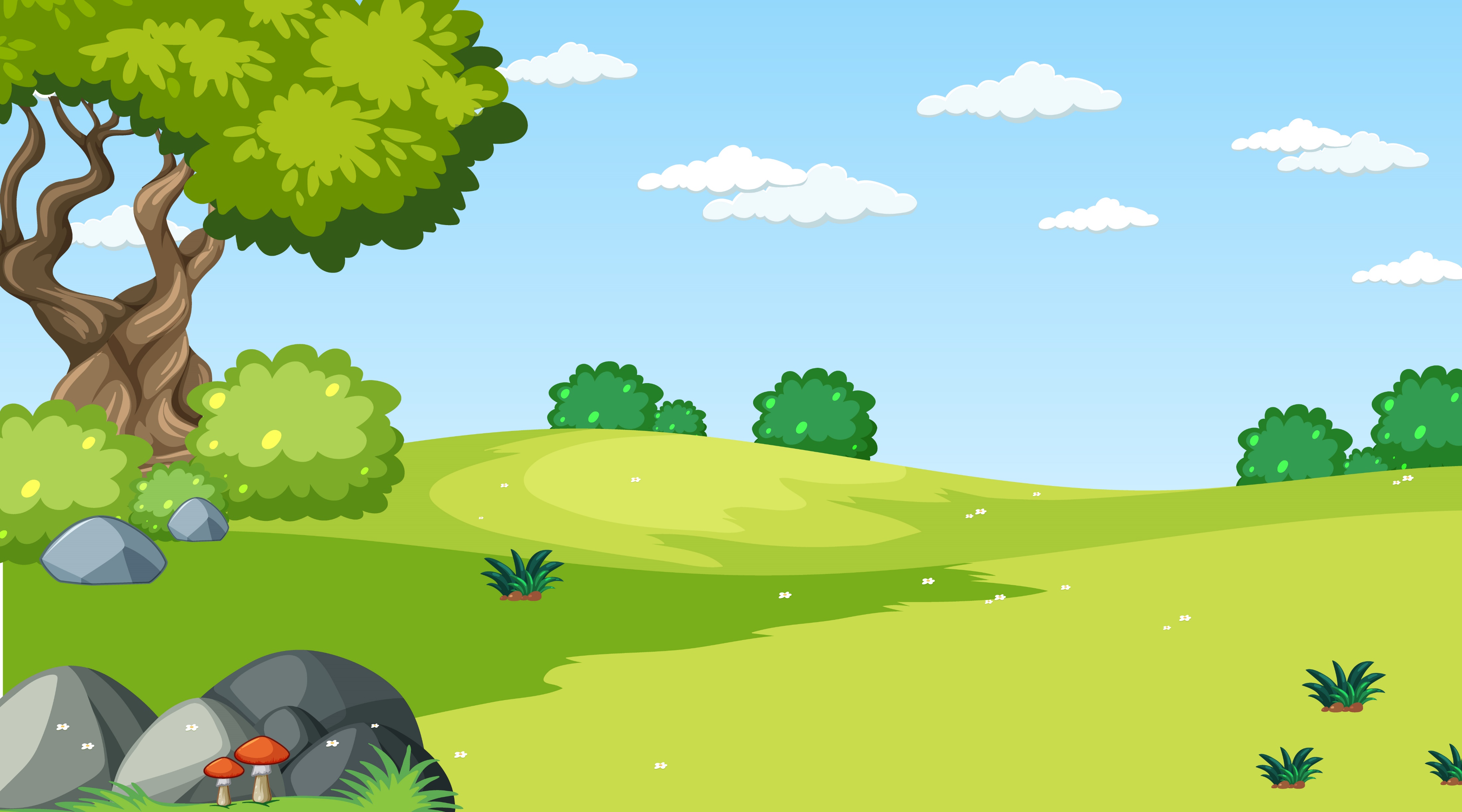 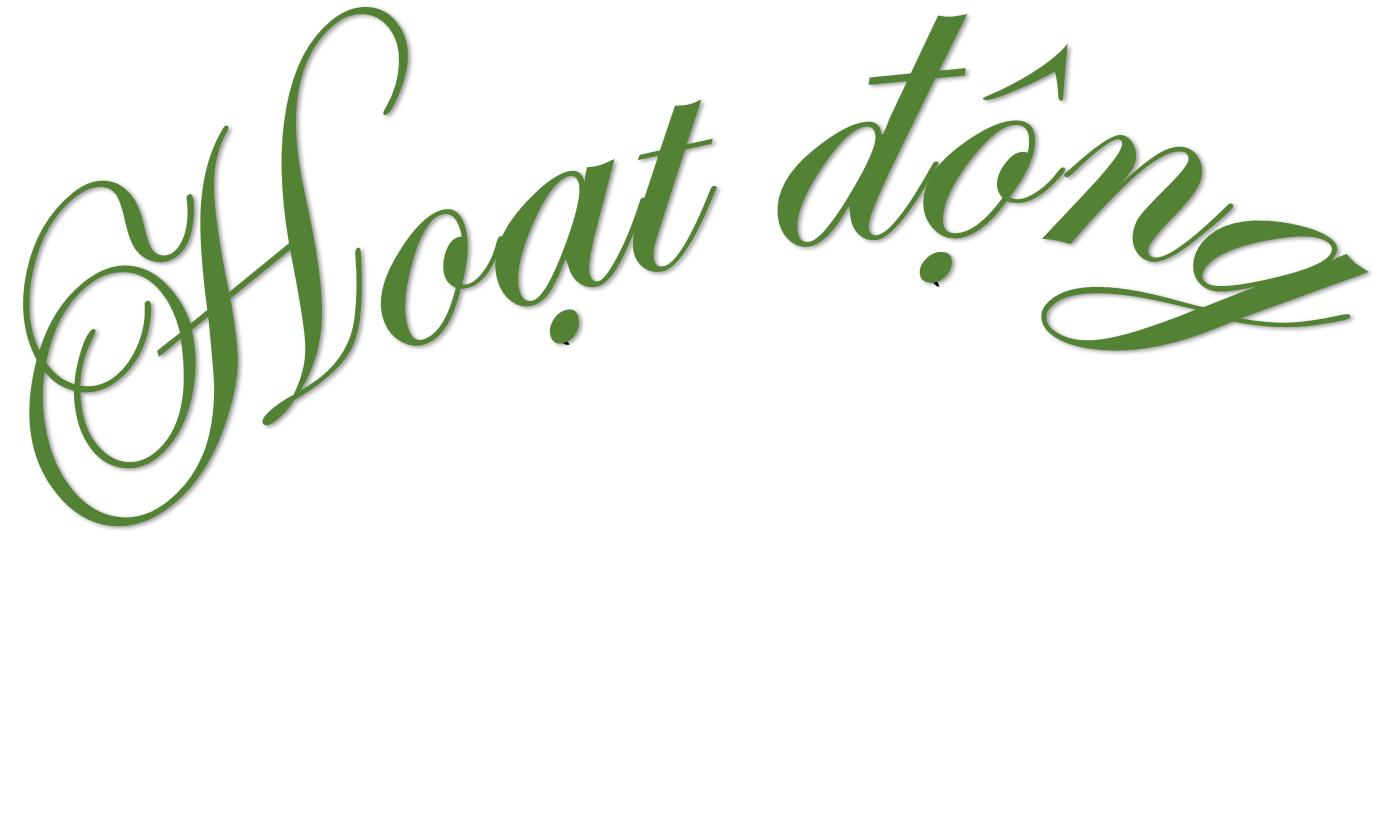 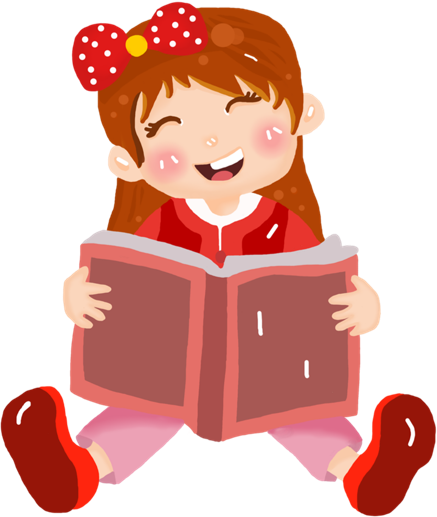 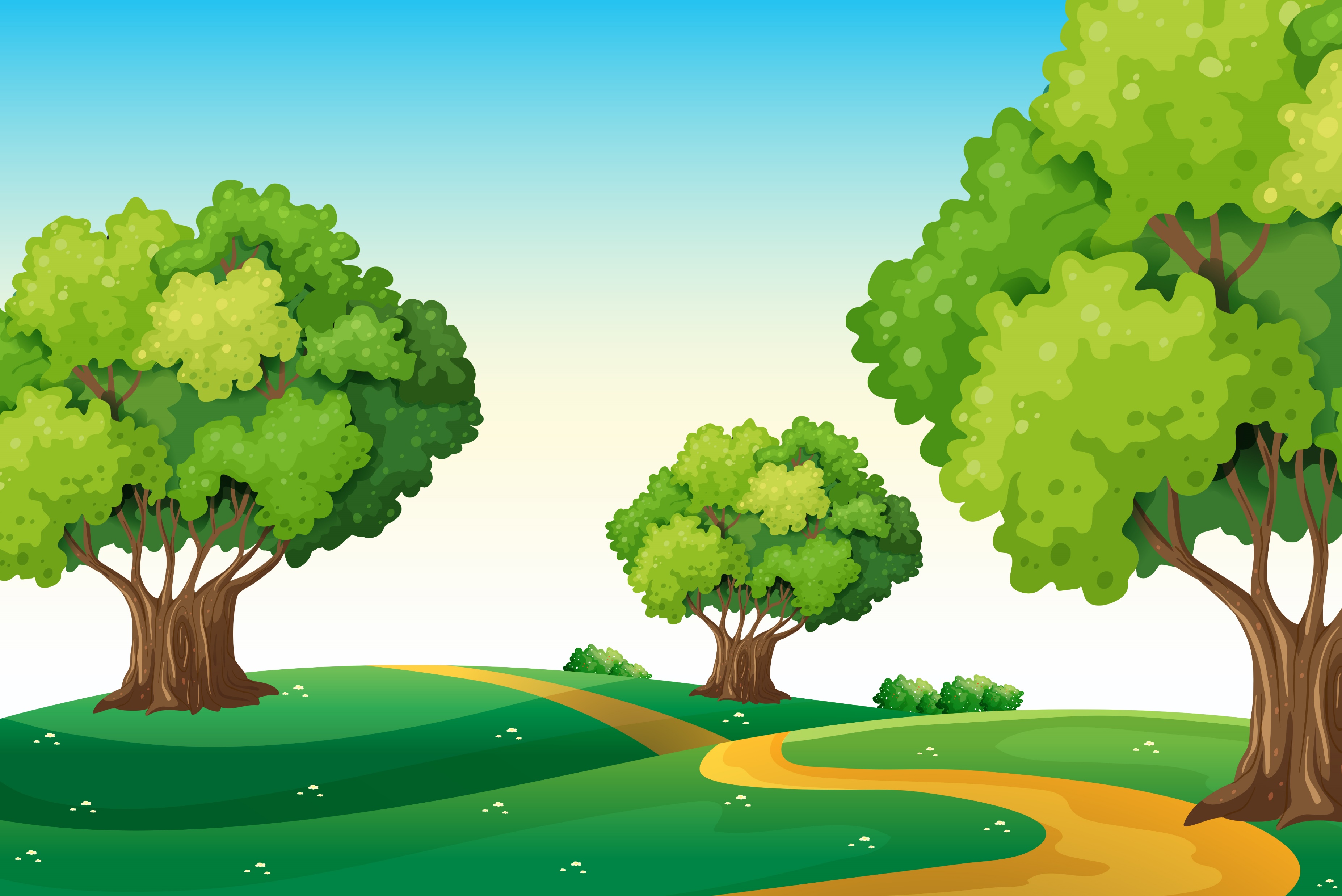 Tính (theo mẫu)
1
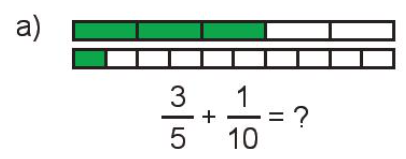 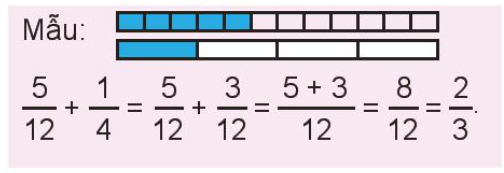 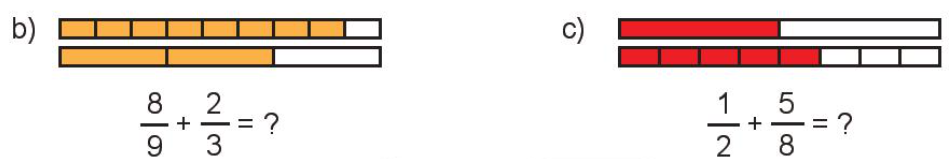 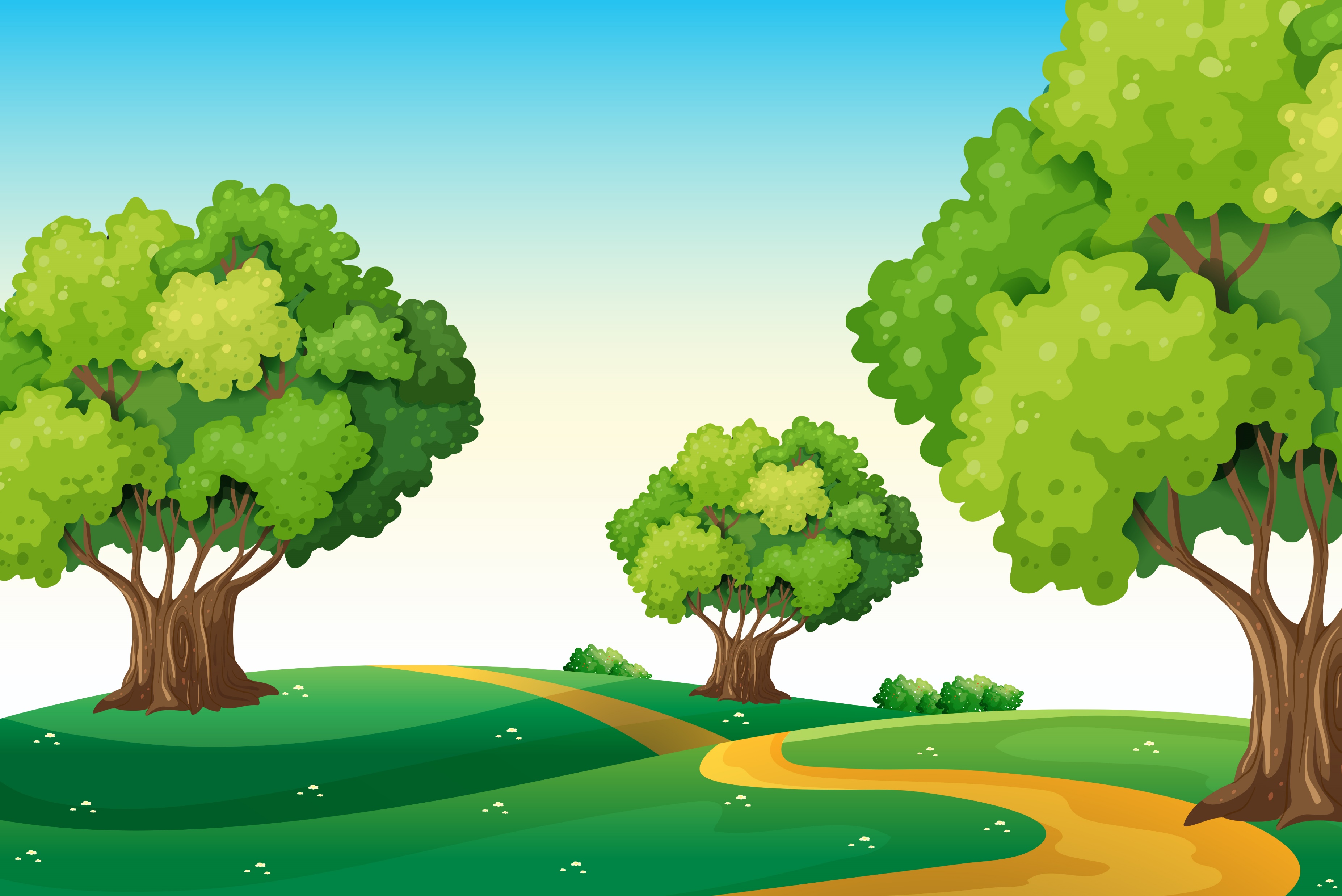 Rút gọn rồi tính (theo mẫu).
2
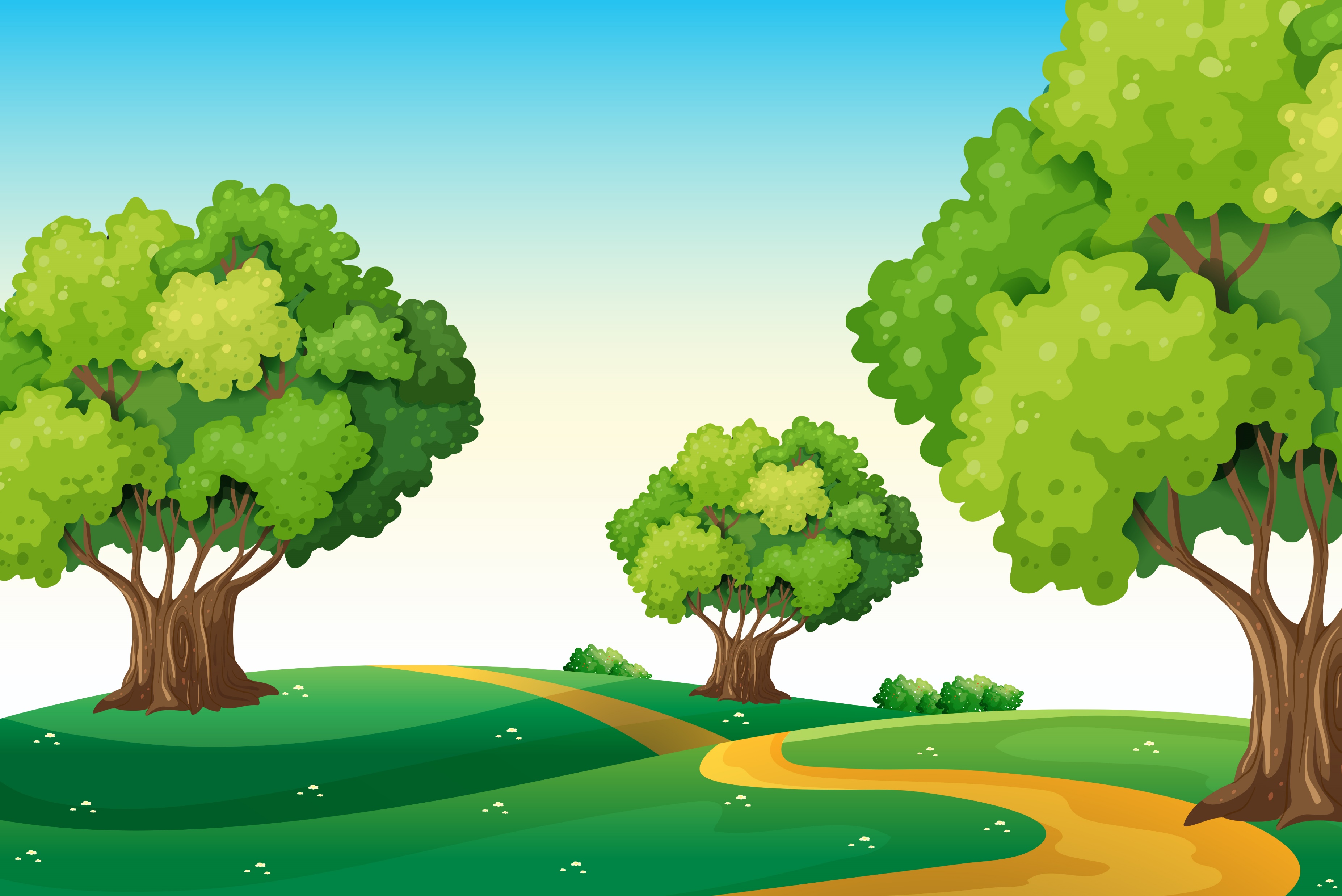 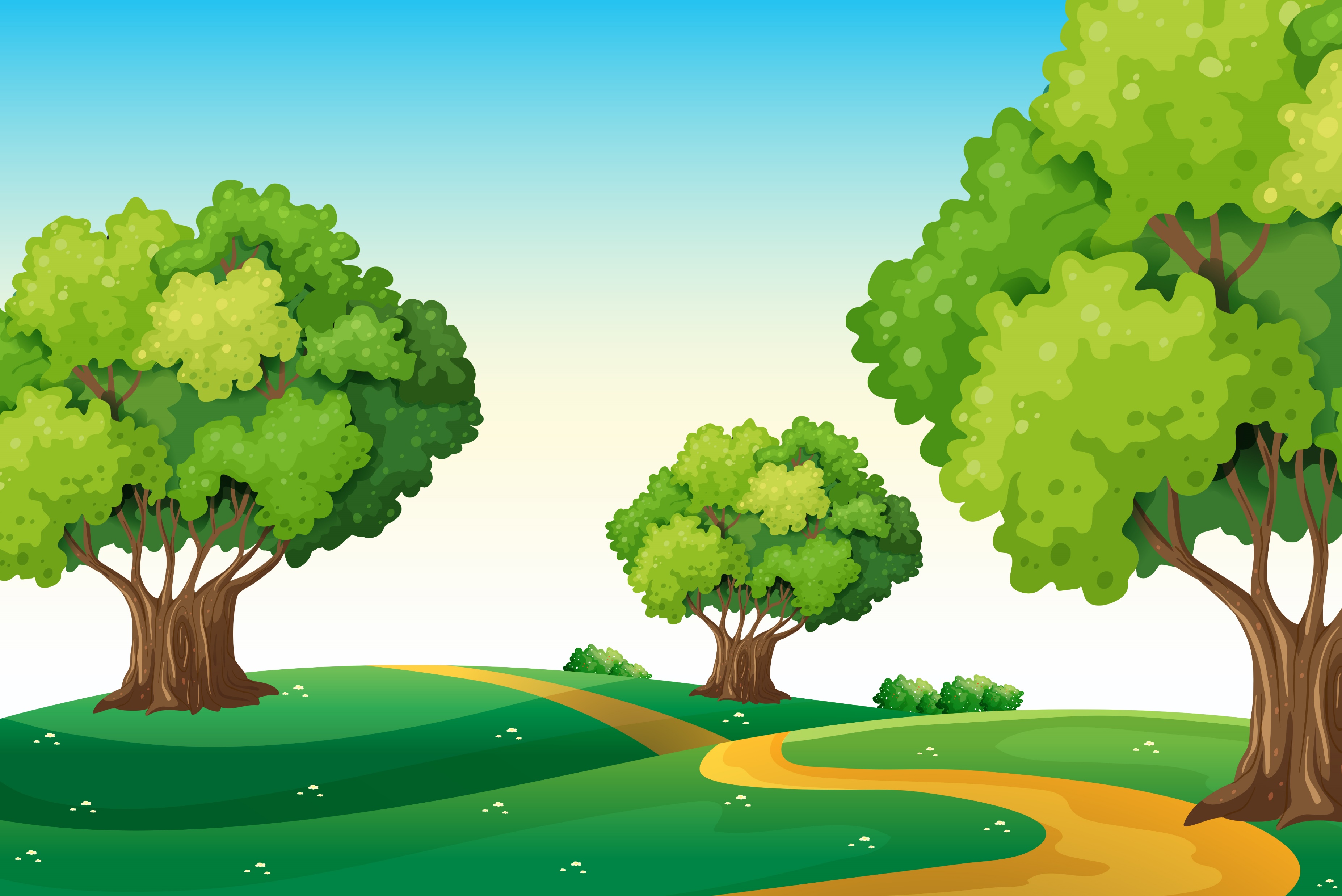 3
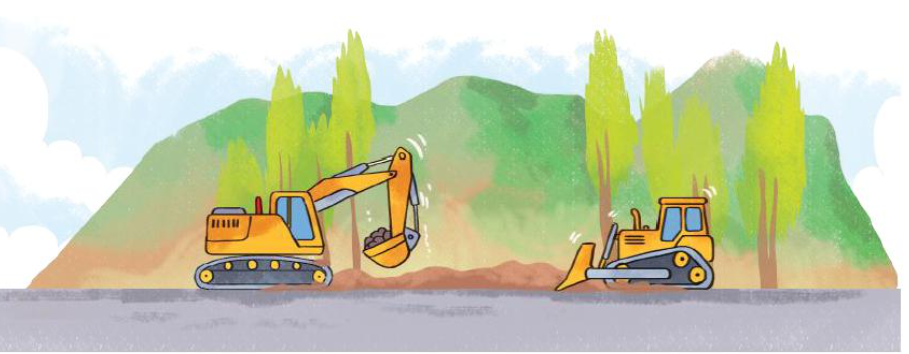 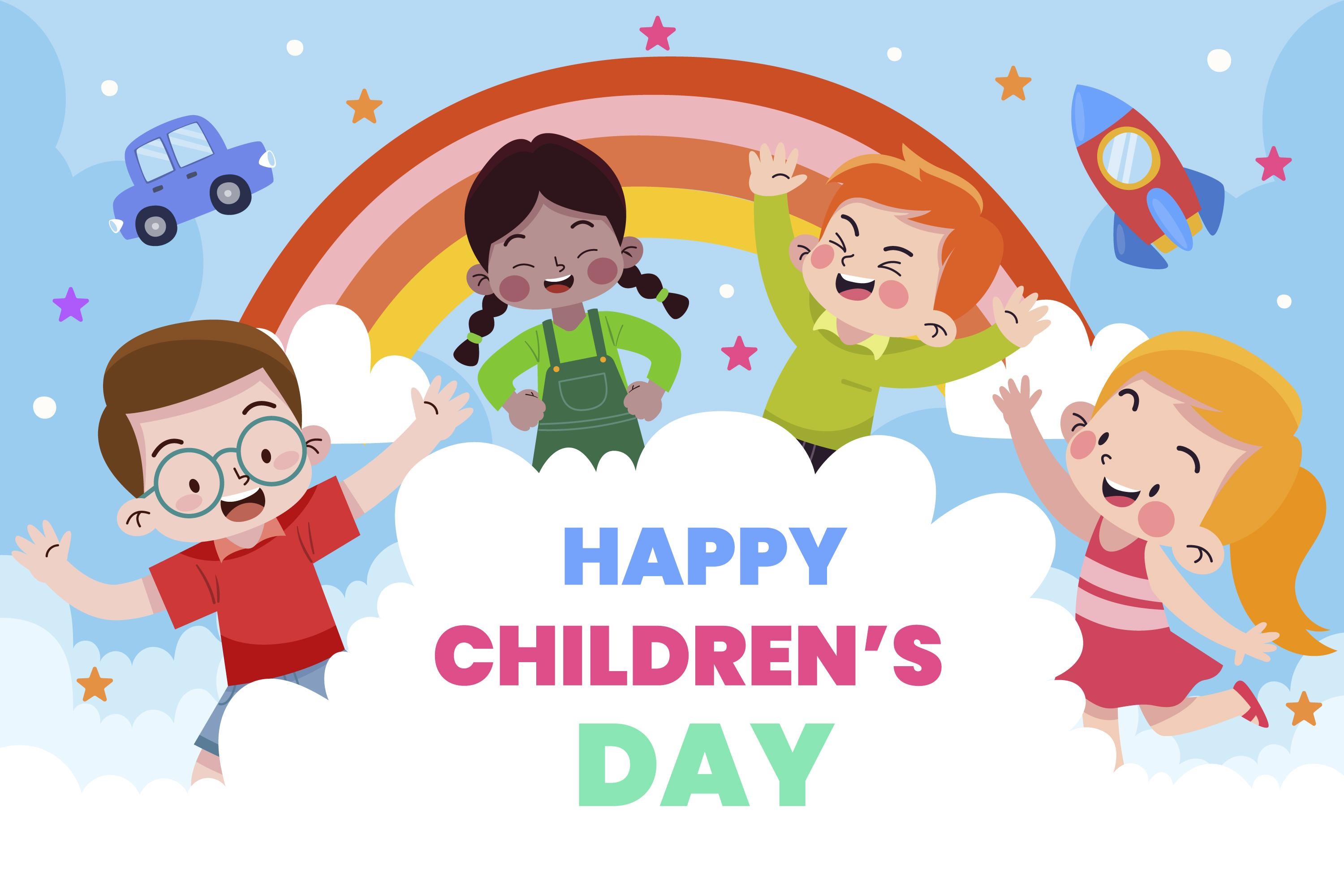 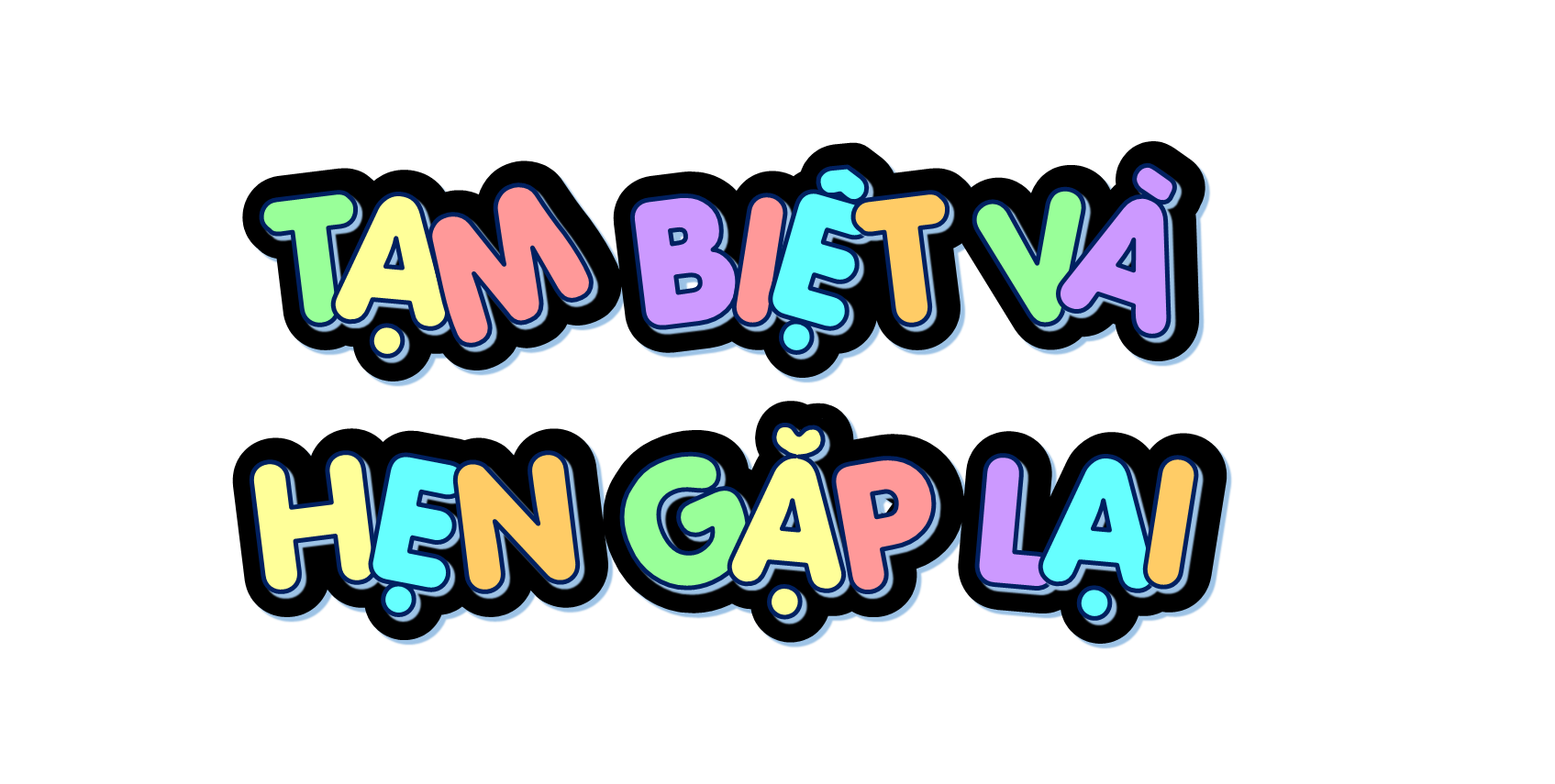 LỜI CẢM ƠN
	Chân thành cảm ơn quý thầy cô đã sử dụng tài liệu. Mong quý thầy cô sử dụng tài liệu nội bộ và không chia sẻ đi các trang mạng xã hội nhé!
	Mong rằng tài liệu này sẽ giúp quý thầy cô gặt hái được nhiều thành công trong sự nghiệp trồng người.
	Lớp 5 tới em có tiếp tục soạn Kết nối tri thức và Cánh diều. Rất mong được đồng hành cùng quý thầy cô tới hết lớp 5.
	Trong quá trình soạn bài có lỗi nào mong quý thầy cô phản hồi lại Zalo hoặc FB giúp em.
Zalo duy nhất của em: 0972.115.126 (Hương Thảo). Các nick khác ngoài nick này đều là giả mạo.
Facebook: https://www.facebook.com/huongthaoGADT